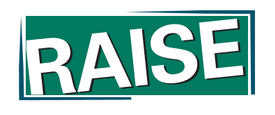 Connection and Community: A social media guide to enhance engagement
February 28, 2022 | PAGE 1
RAISE CENTER
Using Closed Captioning
To start using CC, click the caption button
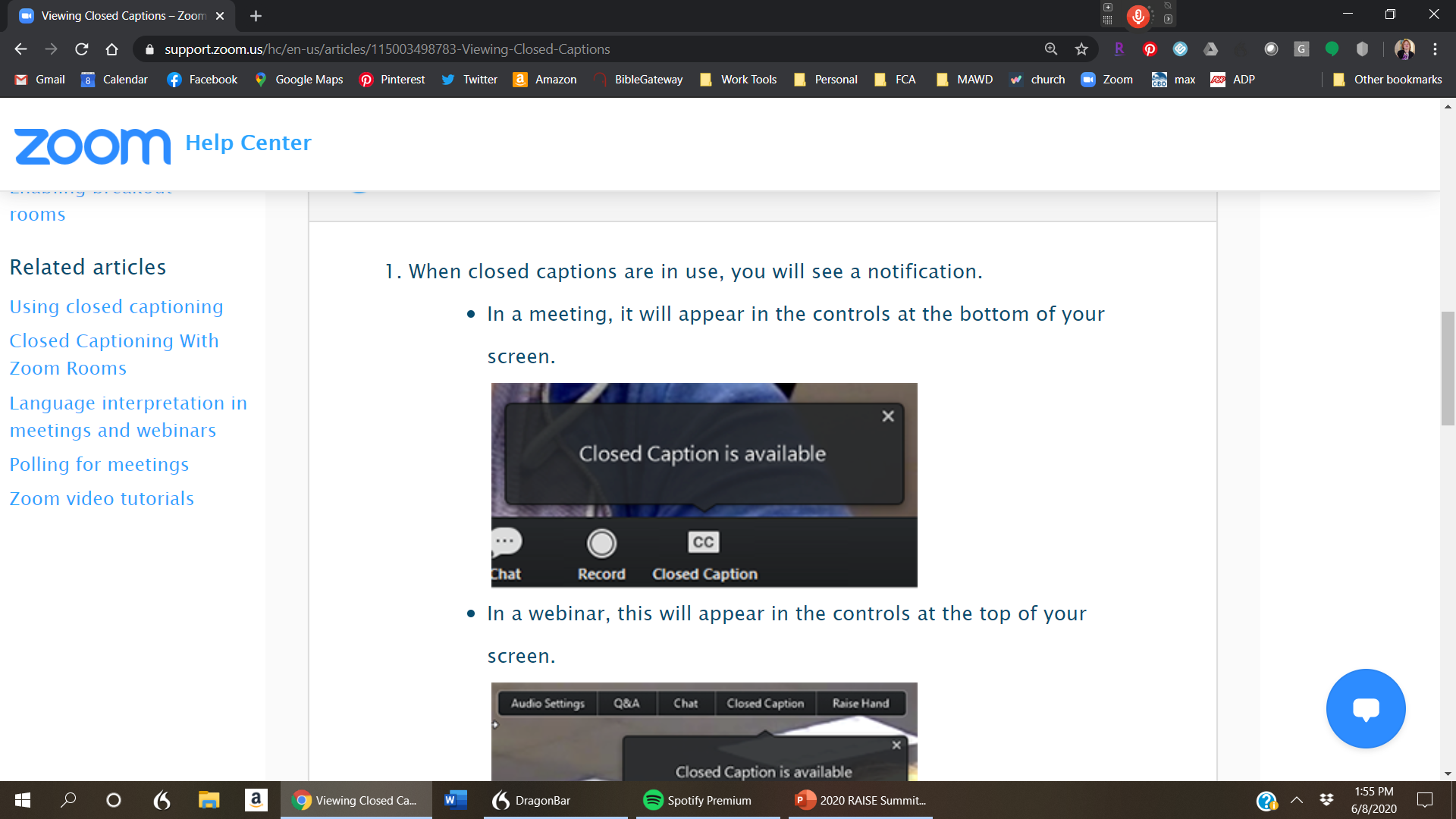 Uso de la interpretación de idiomas

Hagan clic en el icono de interpretación

Seleccionen “Spanish”


Después de seleccionar “español”, hagan clic "Mute Original Audio"
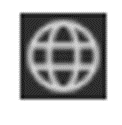 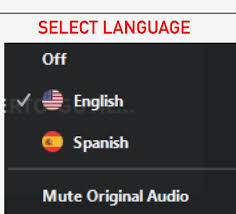 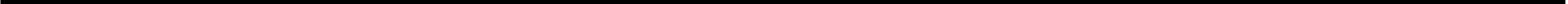 Using ASL
To pin the interpreter, hover over the video of the participant you want to pin and click ...
From the menu, click Pin.
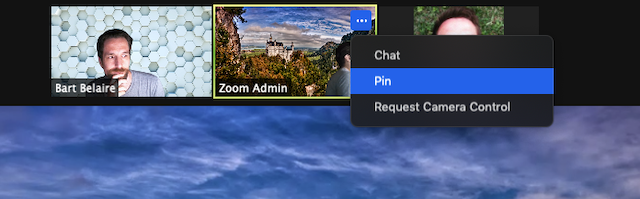 [Speaker Notes: Para accede al canal en español, van a ver en la banda o cinta negra un globo que indica "interpretation". Hagan click alli. Luego seleccionan español, y opriman donde dice "mute original audio". Esto último filtra completamente la presentación en inglés para que puedan escuchar con claridad a nuestro intérprete XXXXXX

Using ASL- we will pin the interpreter on our side, but you can do that:
To pin the interpreter, hover over the video of the participant you want to pin and click ...You will see three little dots over the person you would like to pin.
From the menu, click Pin.]
Let’s be friends (2 of 29)
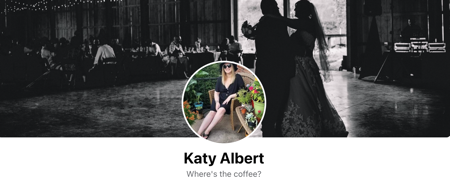 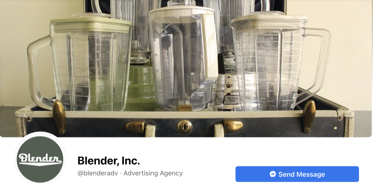 February 28, 2022  | PAGE 2
RAISE CENTER
[Speaker Notes: Katy - VP and COO at Blender, Inc. Graduated from Point Park University with a degree in PR and Advertising. Hootsuite certified social media manager with eight years of experience and a passion for helping others use social media for good.

Blender - Established in 2004 to “do good work for organizations that do good works.” Blender is the home of bold ideas, smart strategies, and people who love what they do. Work with our region’s leading nonprofits, education, and human service entities. Through communication, messaging, social media, graphic design, website creation, and marketing campaigns, we’ve played a small role in helping improve people’s lives.]
United Way’s #IWantToWork (3 of 29)
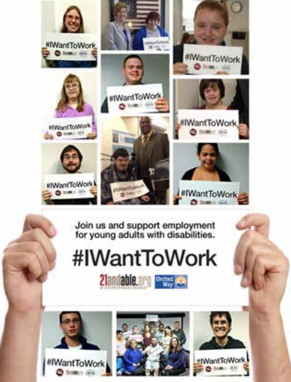 February 28 | PAGE 3
RAISE CENTER
[Speaker Notes: Blender was honored with the 2017 PRSA Renaissance Award for United Way of Southwestern Pennsylvania’s #IWantToWork self advocacy campaign that empowered young adults with disabilities to use social media to connect with legislators and create legislative change.]
Rise and role of social media (4 of 29)
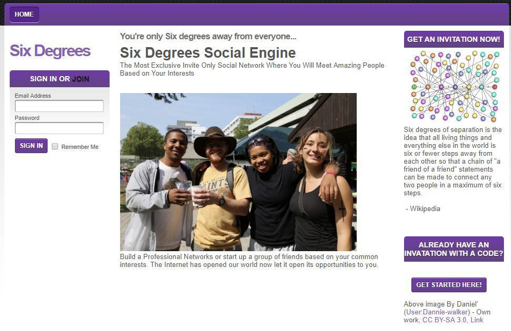 INSERT DATE  | PAGE 4
RAISE CENTER
[Speaker Notes: The first social media networking site, Six Degrees, launched in 1997 and offered profiles where you could list interests or school affiliations, create a friends lists and upload photos.

Those basic functions have evolved and diversified over the last 24 years. Today, there are a variety of social media platforms (more than 100!) that each serve a unique purpose.

No matter the platform, the heart of social media lies in connection and community. Regardless of location and circumstance, everyone is welcome to create a profile and join any of the countless global conversations happening on social media.]
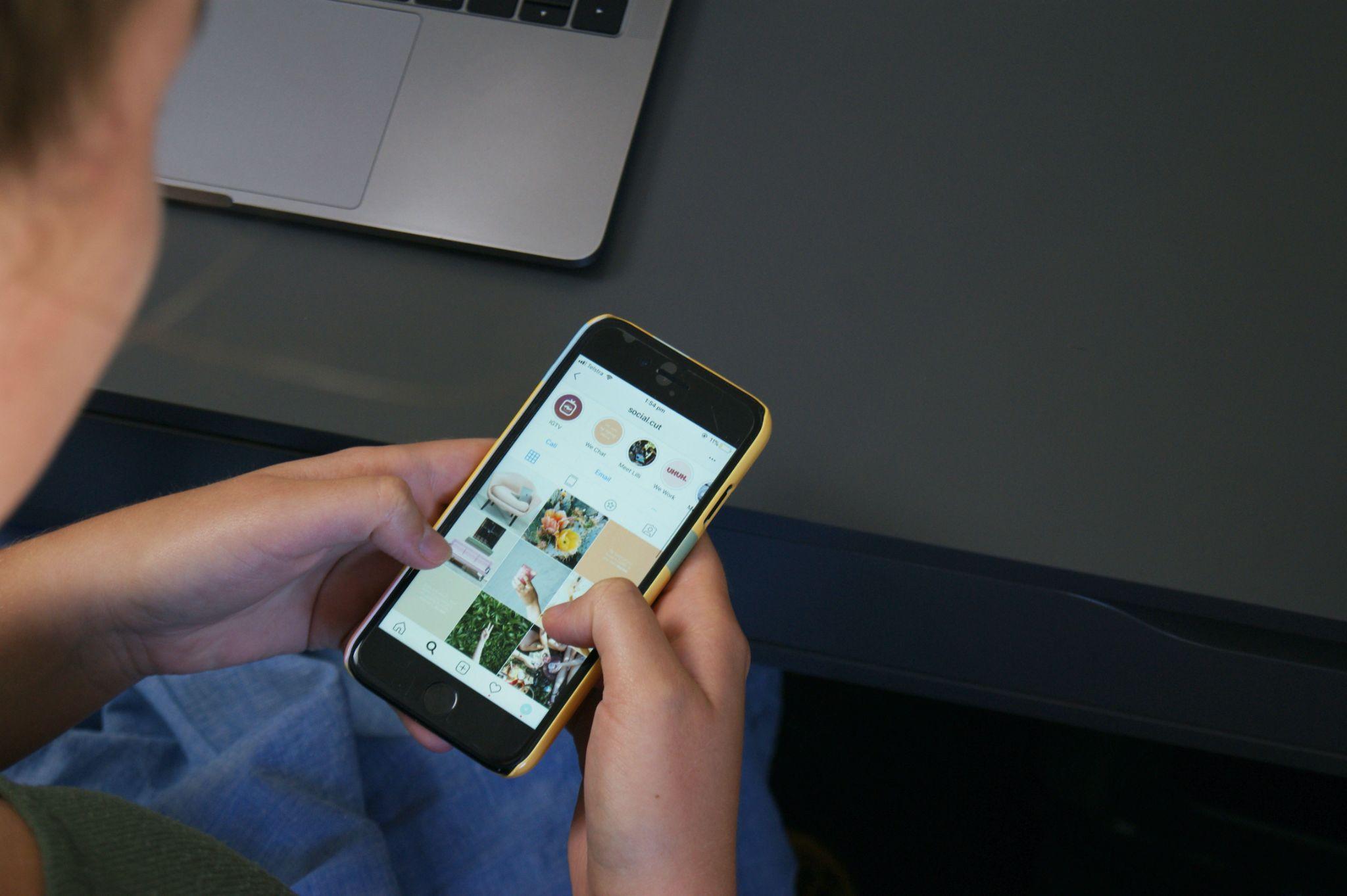 Social media by the numbers: 2021
(5 of 29)
4.2 billion
2 hours
35 minutes
Social media users worldwide
Average time spent by average U.S. user per day
Time spent by an average U.S. user per day
February 28  | PAGE 5
RAISE CENTER
[Speaker Notes: The average US teenager can spent 3-9 hours on social media per day.

Facebook, Instagram, and Tiktok lead with the most daily time spent on those channels.]
Why do we use social media?(6 of 29)
To keep up with current events					To network

To stay in touch with friends and family			To share experiences
											with others
To find entertainment
February 28, 2022  | PAGE 6
RAISE CENTER
Channel overview (7 of 29)
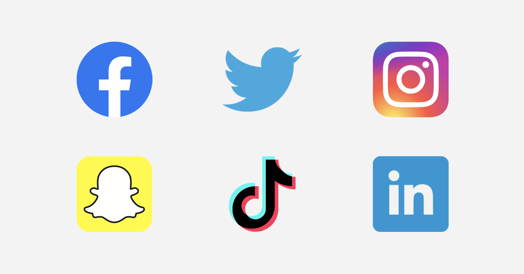 The core function of any social media networking site is to engage: to post content; to like, comment, share; and to connect with others.
February 28  | PAGE 7
RAISE CENTER
[Speaker Notes: There were, of course, several popular social media networking sites between Six Degrees and where we are today. For our purposes, we’ll be skipping over Friendster, Myspace, and others to focus on the big six: Facebook, Twitter, LinkedIn, Instagram, Snapchat, and TikTok.

The core function of any social media networking site is to engage: to post content; to like, comment, share; and to connect with others. While those core functions hold the social media world together, it is interesting to note the differences and unique purposes of each platform.]
Facebook (8 of 29)
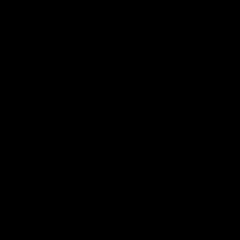 February 28, 2022  | PAGE 8
RAISE CENTER
Twitter (9 of 29)
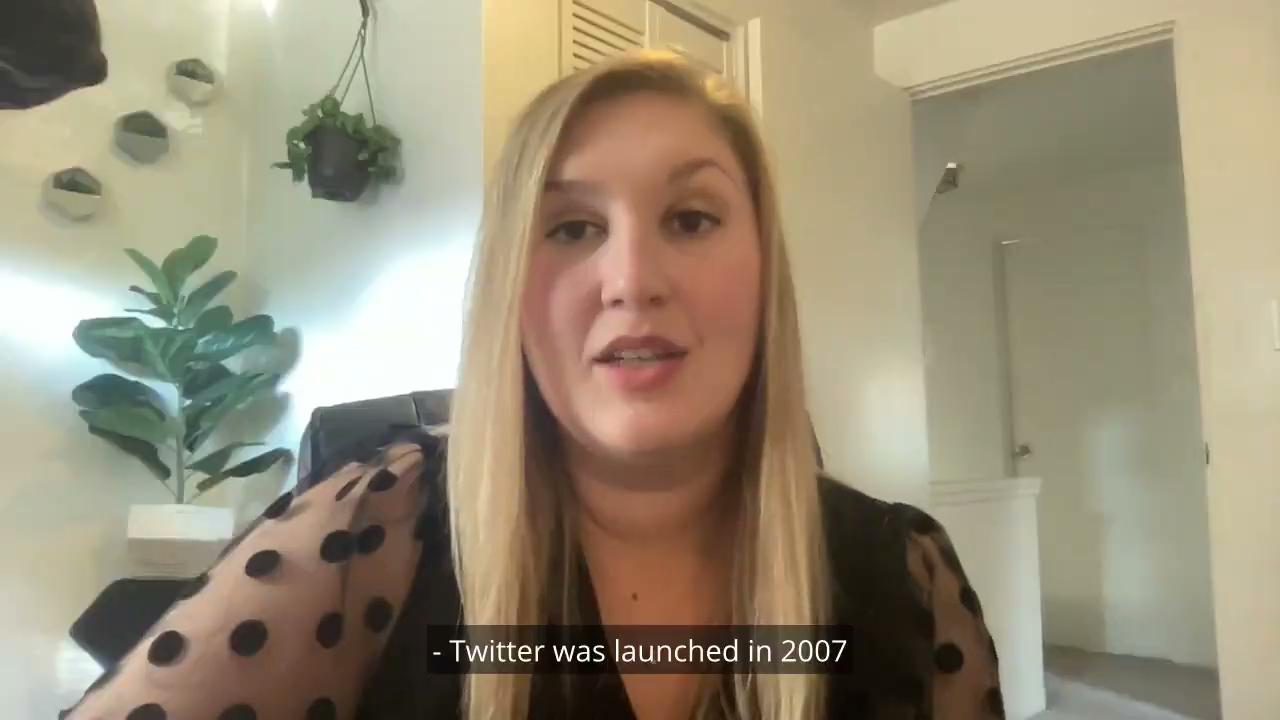 February 28 | PAGE 9
RAISE CENTER
LinkedIn (10 of 29)
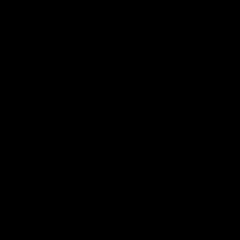 INSERT DATE  | PAGE 10
RAISE CENTER
Instagram (11 of 29)
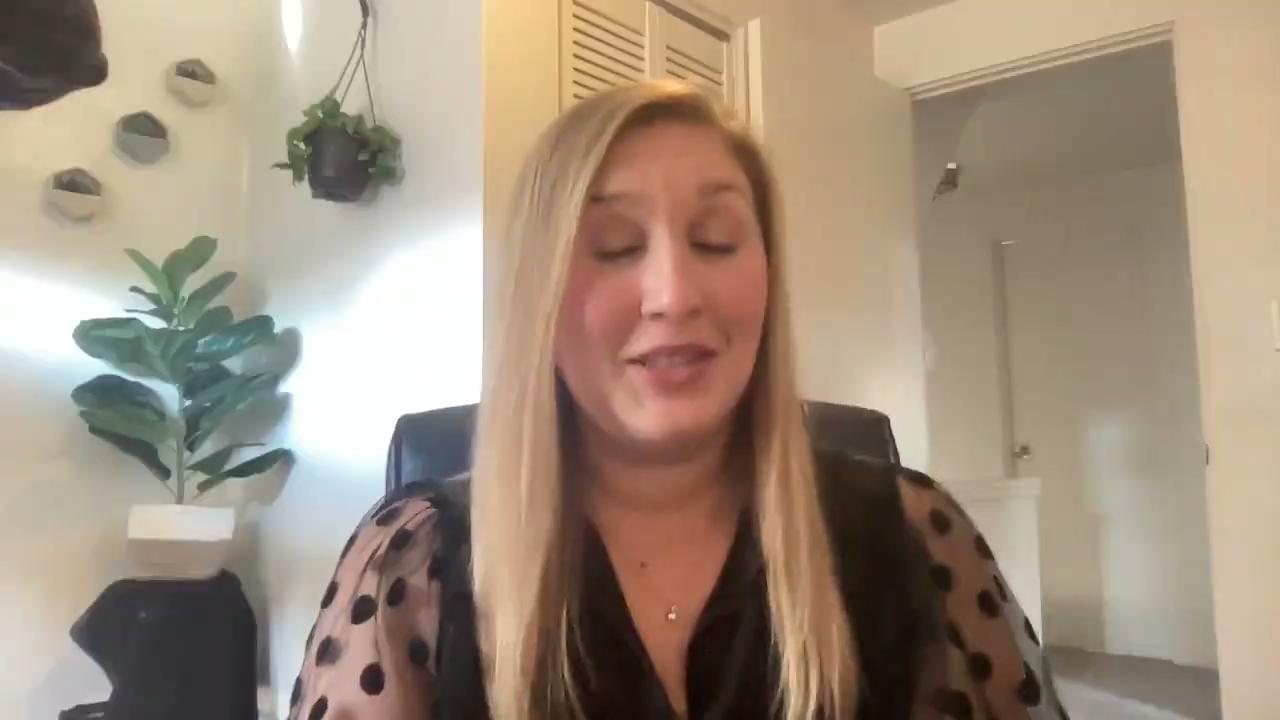 February 28, 2022  | PAGE 11
RAISE CENTER
Snapchat (12 of 29)
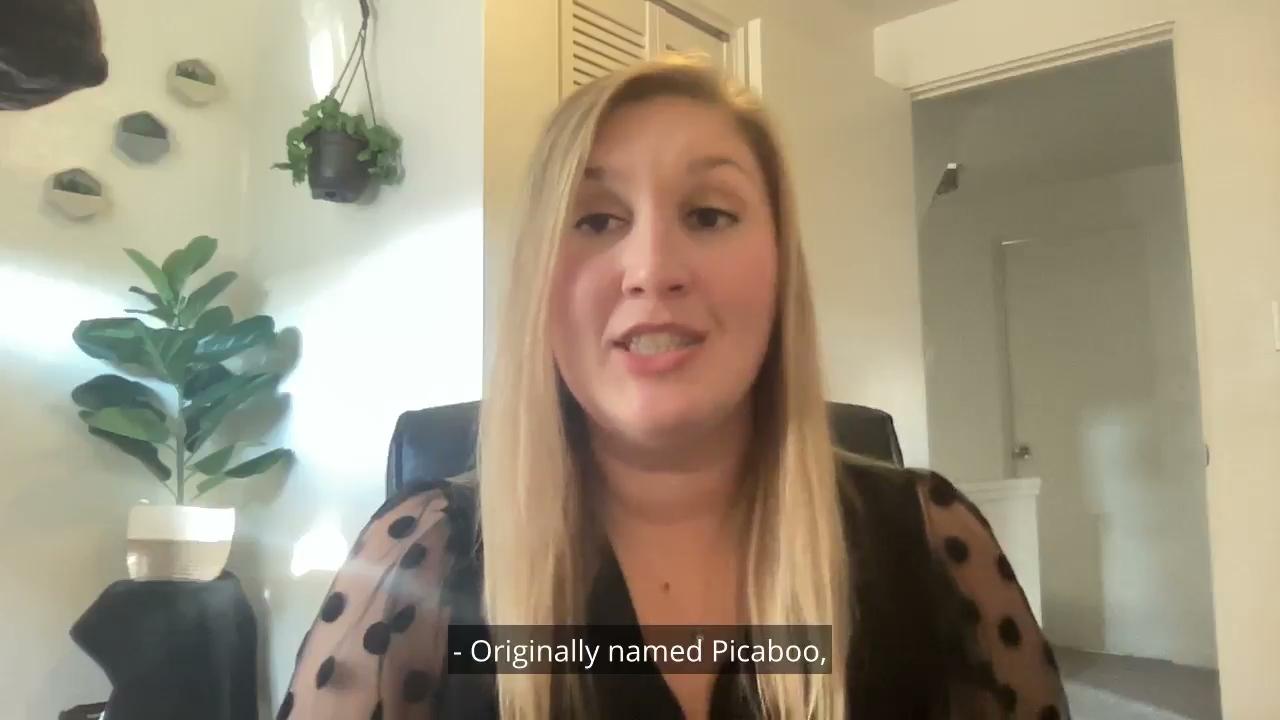 February 28 | PAGE 12
RAISE CENTER
TikTok (13 of 29)
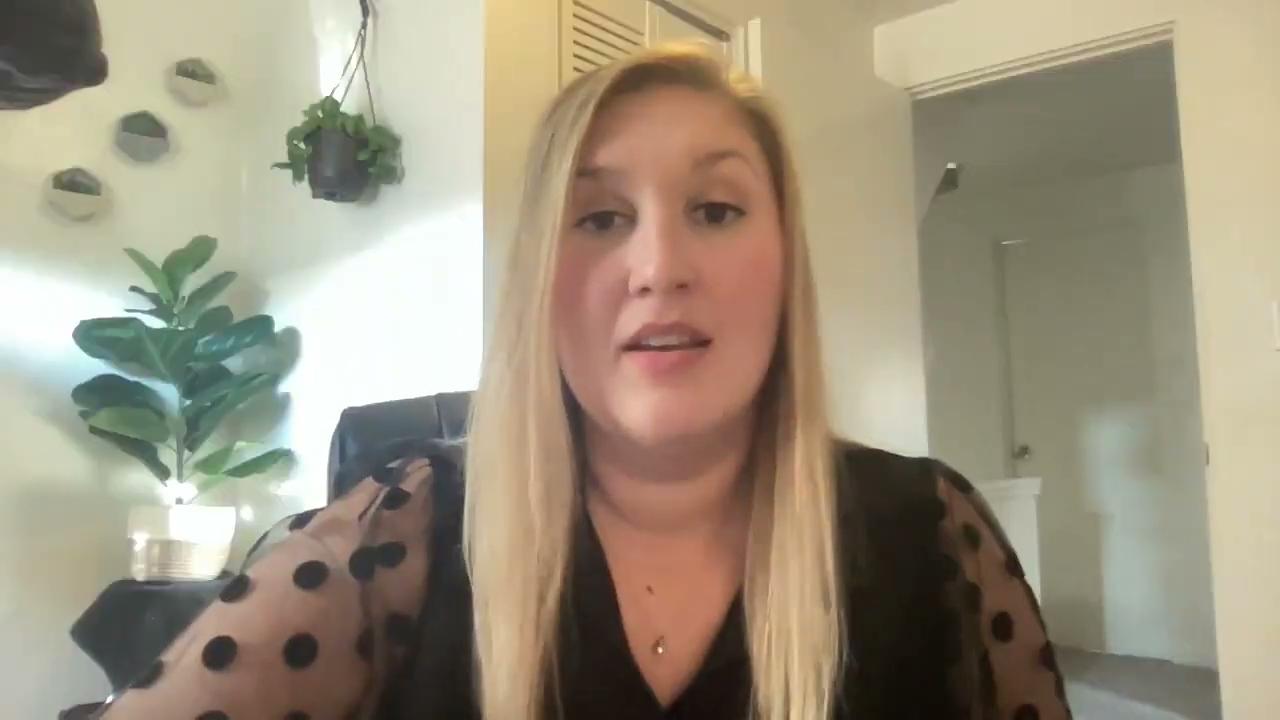 INSERT DATE  | PAGE 13
RAISE CENTER
Best practices (14 of 29)
Post regularly							Follow trends

Monitor analytics						ENGAGE!

Use tools
February 28, 2022  | PAGE 14
RAISE CENTER
Platform accessibility: Facebook (15 of 29)
Keyboard shortcuts					Live video and video calling

Screenreaders and assistive				Facebook Messenger and Feed guides
technology
									Dedicated Accessibility and Assistive
Closed Captions						Technology team

Text size and contrast
February 28  | PAGE 15
RAISE CENTER
Platform accessibility: Facebook (16 of 29)
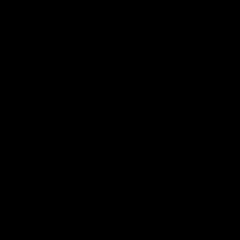 February 28  | PAGE 16
RAISE CENTER
Platform accessibility: Twitter    (17 of 29)
Alternative text image descriptions

Screenreaders and assistive voice technology

Accessibility Center for Excellence and Experience Accessibility
February 28 | PAGE 17
RAISE CENTER
Platform accessibility: Twitter    (18 of 29)
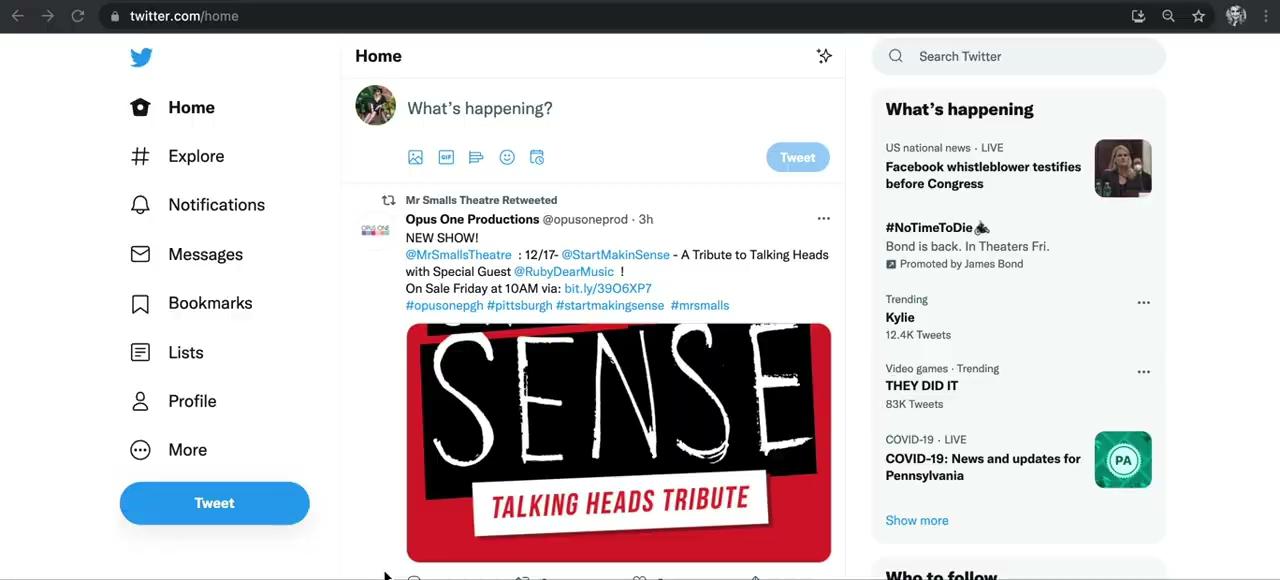 February 28 | PAGE 18
RAISE CENTER
Platform accessibility: LinkedIn    (19 of 29)
Screenreaders and assistive technology

Disability Answer Desk

Be My Eyes – a free service recommended by LinkedIn that connects blind and low-vision people with volunteers for visual assistance.
INSERT DATE  | PAGE 19
RAISE CENTER
Platform accessibility: LinkedIn    (20 of 29)
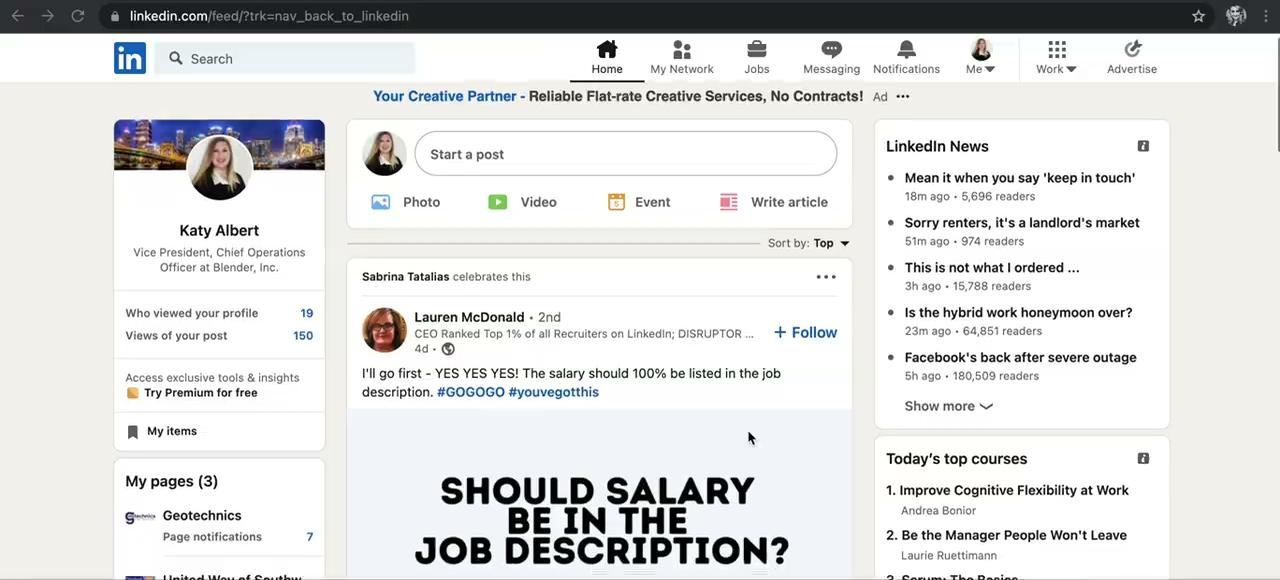 INSERT DATE  | PAGE 20
RAISE CENTER
Platform accessibility: Instagram    (21 of 29)
Screenreaders and assistive technology

Text size customization

Live video and video calling

Many features – including publishing – are only available on the app interface.
February 28, 2022  | PAGE 21
RAISE CENTER
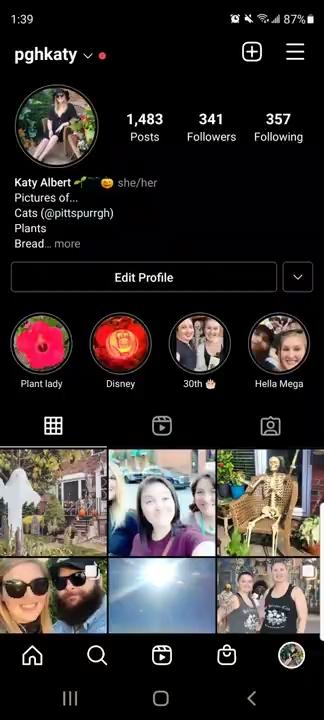 Platform accessibility:
Instagram (22 of 29)
RAISE CENTER
February 28, 2022  | PAGE 22
Platform accessibility: TikTok    (23 of 29)
Photosensitive epilepsy warning and opt-out

Text-to-speech

Auto video captions

Many features – including publishing – are only available on the app interface.
February 28  | PAGE 23
RAISE CENTER
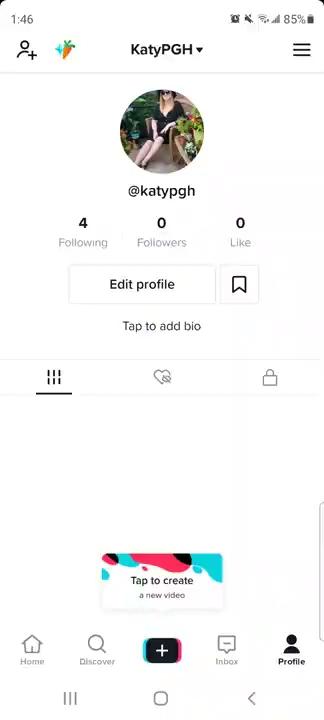 Platform accessibility:
TikTok (24 of 29)
RAISE CENTER
February 28  | PAGE 24
Platform accessibility: Snapchat    (25 of 29)
App only interface

Does not currently offer any accessibility tools
February 28 | PAGE 25
RAISE CENTER
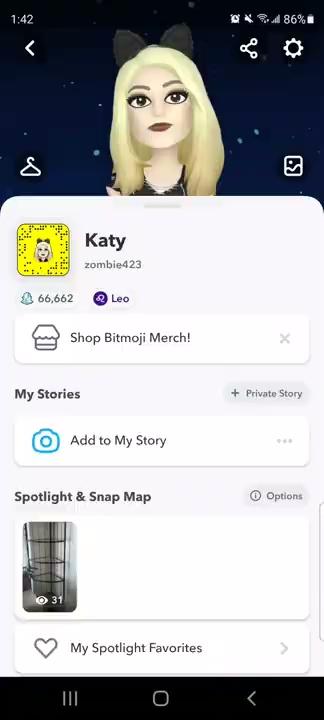 Platform accessibility:
Snapchat (26 of 29)
February 28 | PAGE 26
RAISE CENTER
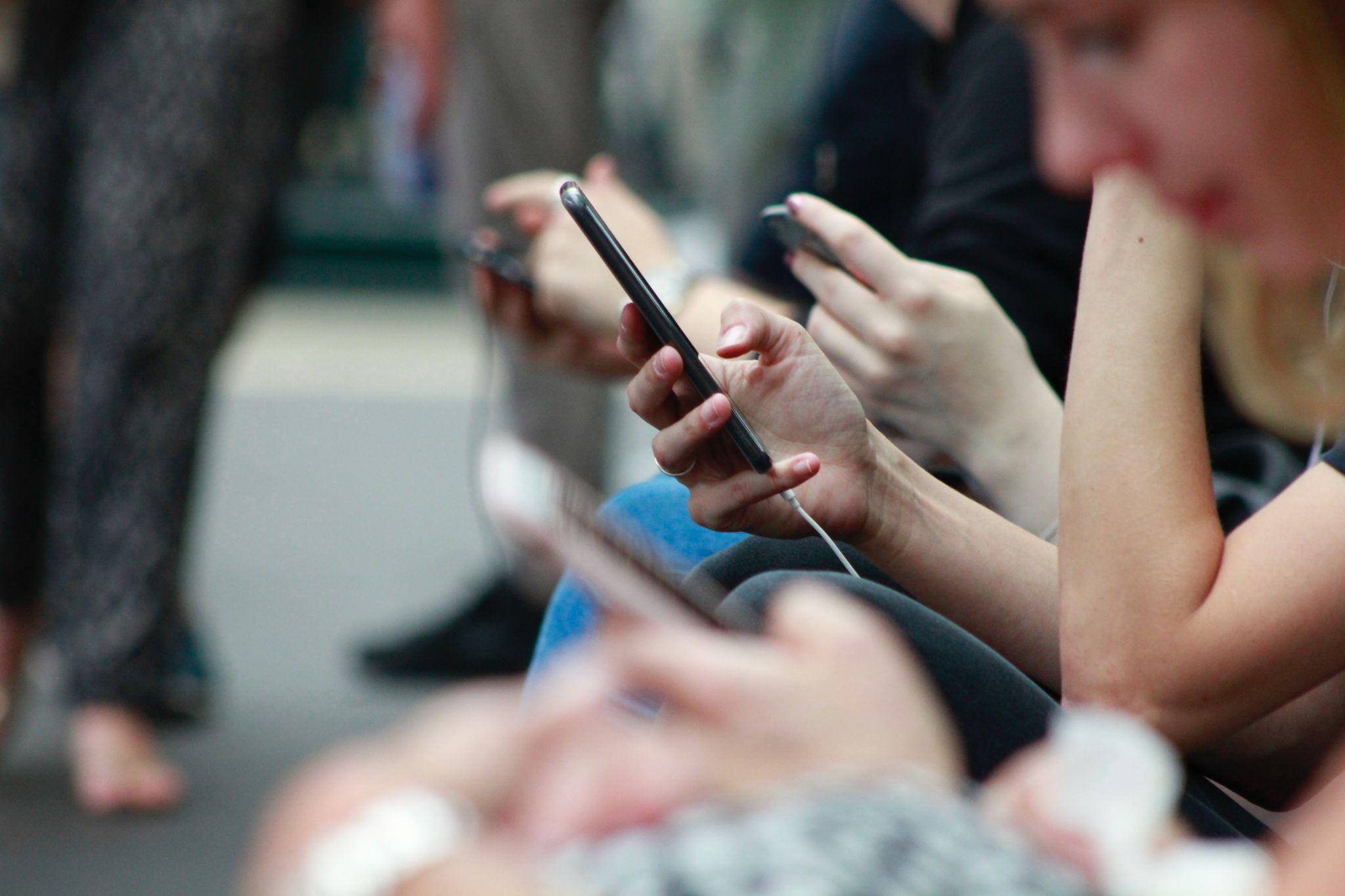 Best channels for…
(27 of 29)
Building awareness
Educating
Advertising
events
Covering live events
Activating audiences
Facebook
Twitter
LinkedIn
Facebook
Twitter
Twitter
Instagram
Snapchat
TikTok
Facebook
Twitter
Instagram
Facebook
Twitter
Instagram
February 28  | PAGE 27
RAISE CENTER
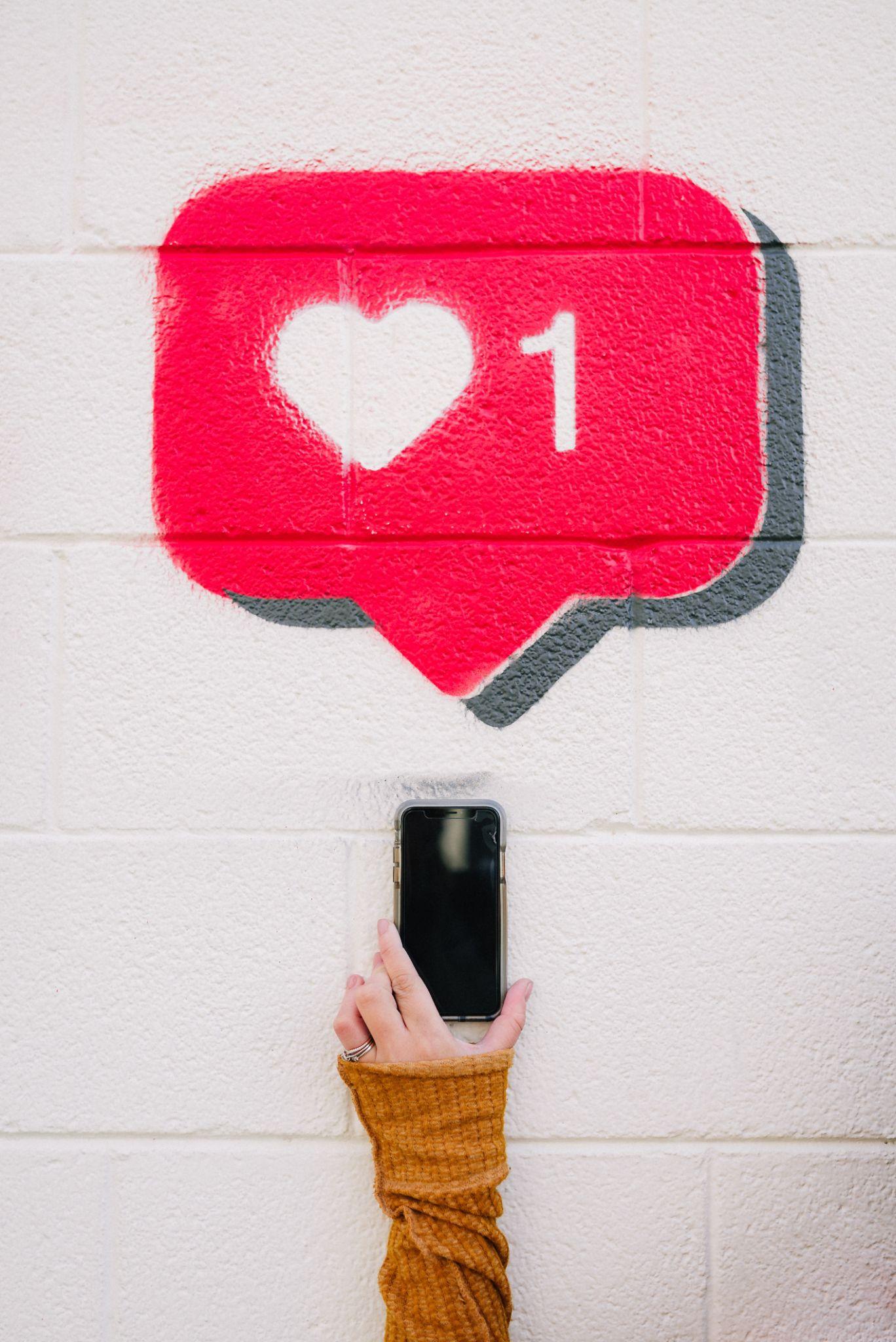 Roadmap to success
(28 of 29)
Create a strategy

Make a schedule

Check yourself
February 28  | PAGE 28
RAISE CENTER
[Speaker Notes: Create a strategy
What are your goals? To educate? Activate?
Think about your audience. What channels do they use?
How much time can your team devote to social media?

Make a schedule
Plan your content out by week or month.
Know what you want to promote in advance and have your assets (messages, photos, registration links, etc.) ready to go.
Build in time to monitor your posts and engage with any comments or shares.

Check yourself
After working your strategy for two or three months, examine how it’s going. Are you meeting your goals? Is your audience growing? Are you happy with the results?
If you’re not seeing the desired outcomes, consider changes you could make and implement them into your strategy.]
Thank you!
Questions?
Thank You for joining us for this webinar!Please complete our survey
For more information, please contact us at:raisecenter.org
[Speaker Notes: [SPEAKER]
● You will get a survey immediately after the webinar is over. Please complete our survey.

Thank you!]